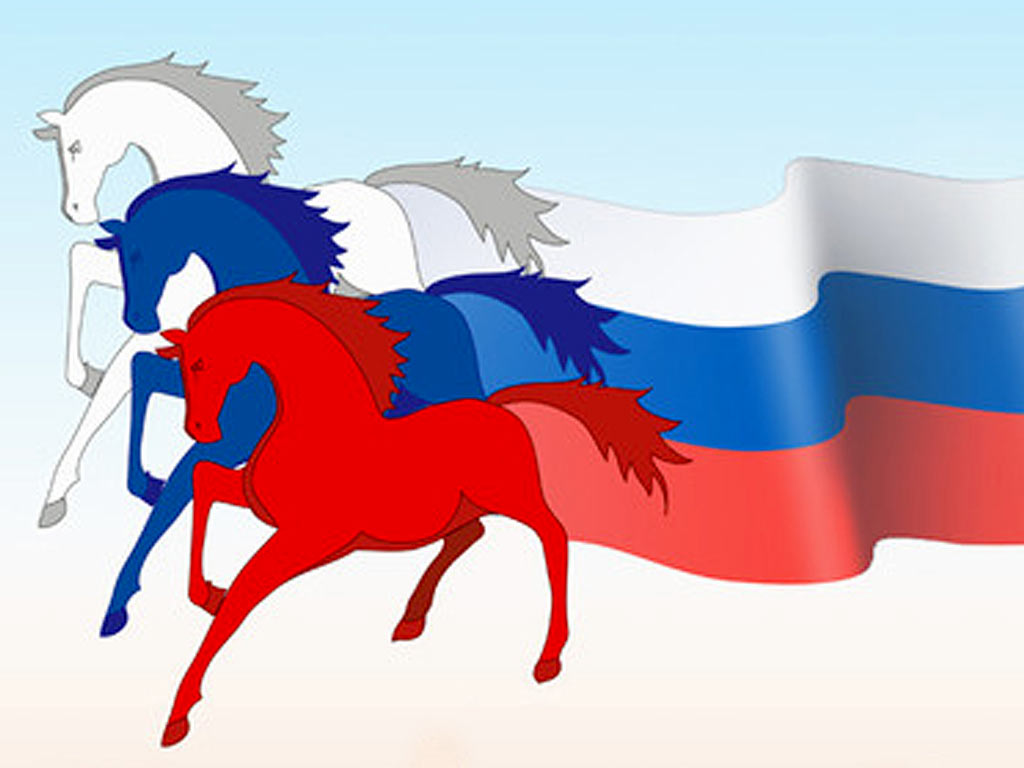 Россия – Родина            моя
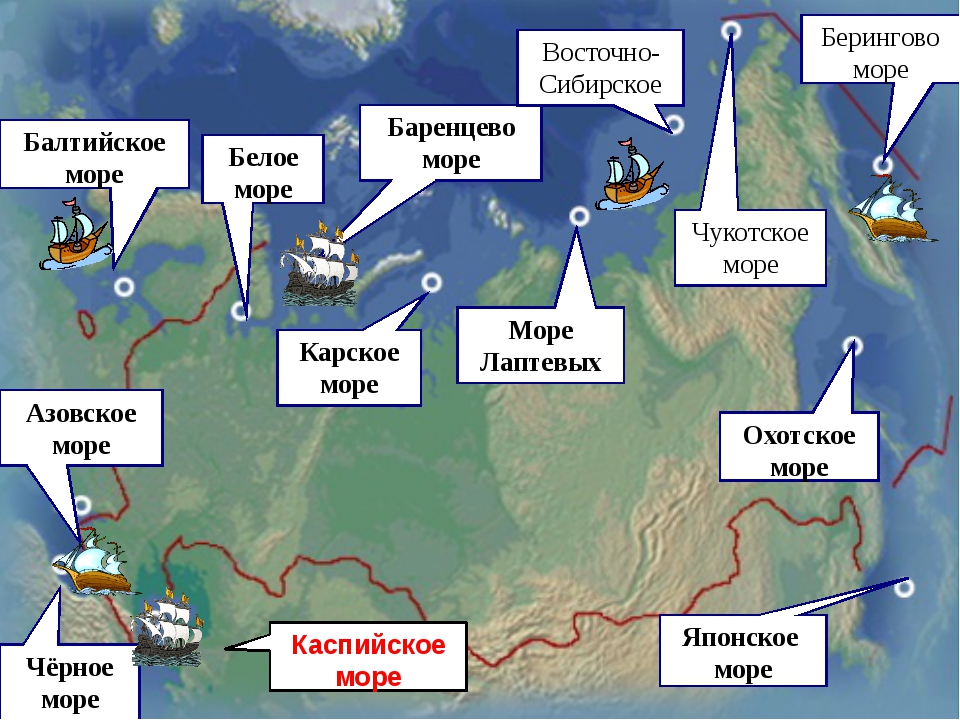 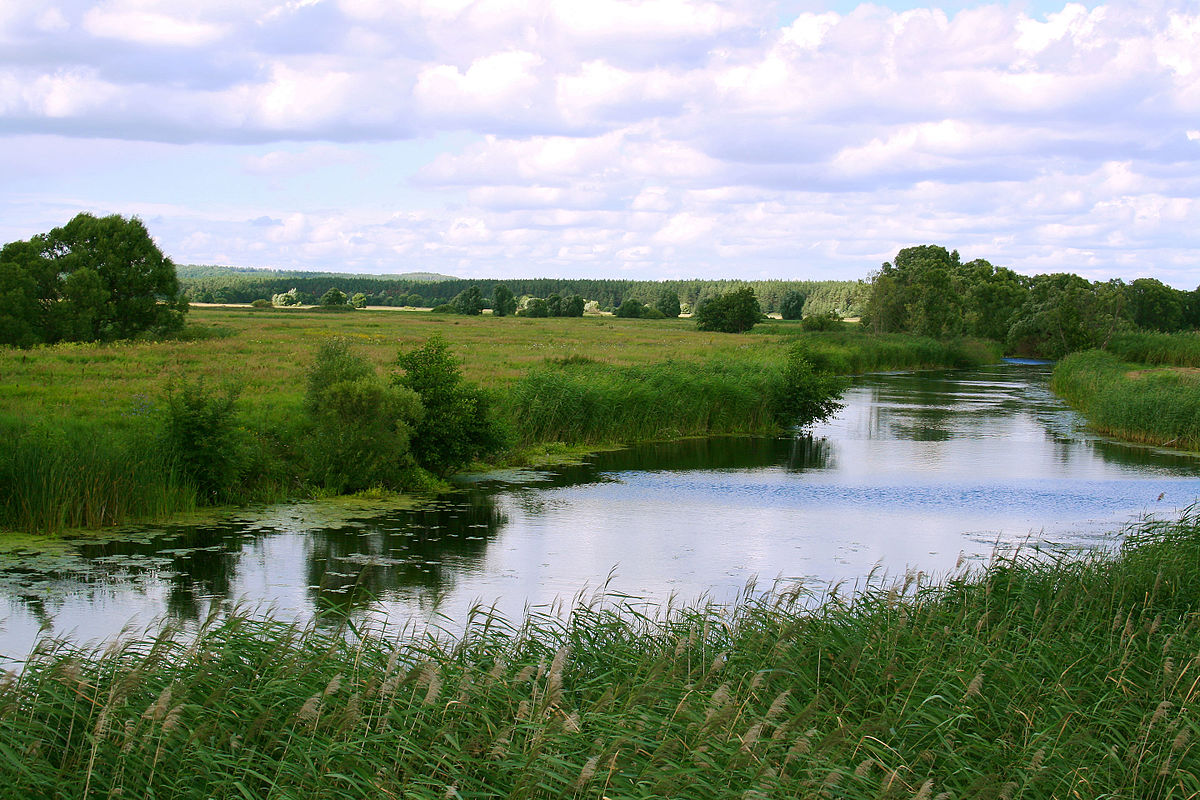 «Это Родина моя».
Реки чьи глубоки, чисты
И красивы берега?
Отвечайте без запинки –
Это Родина моя .
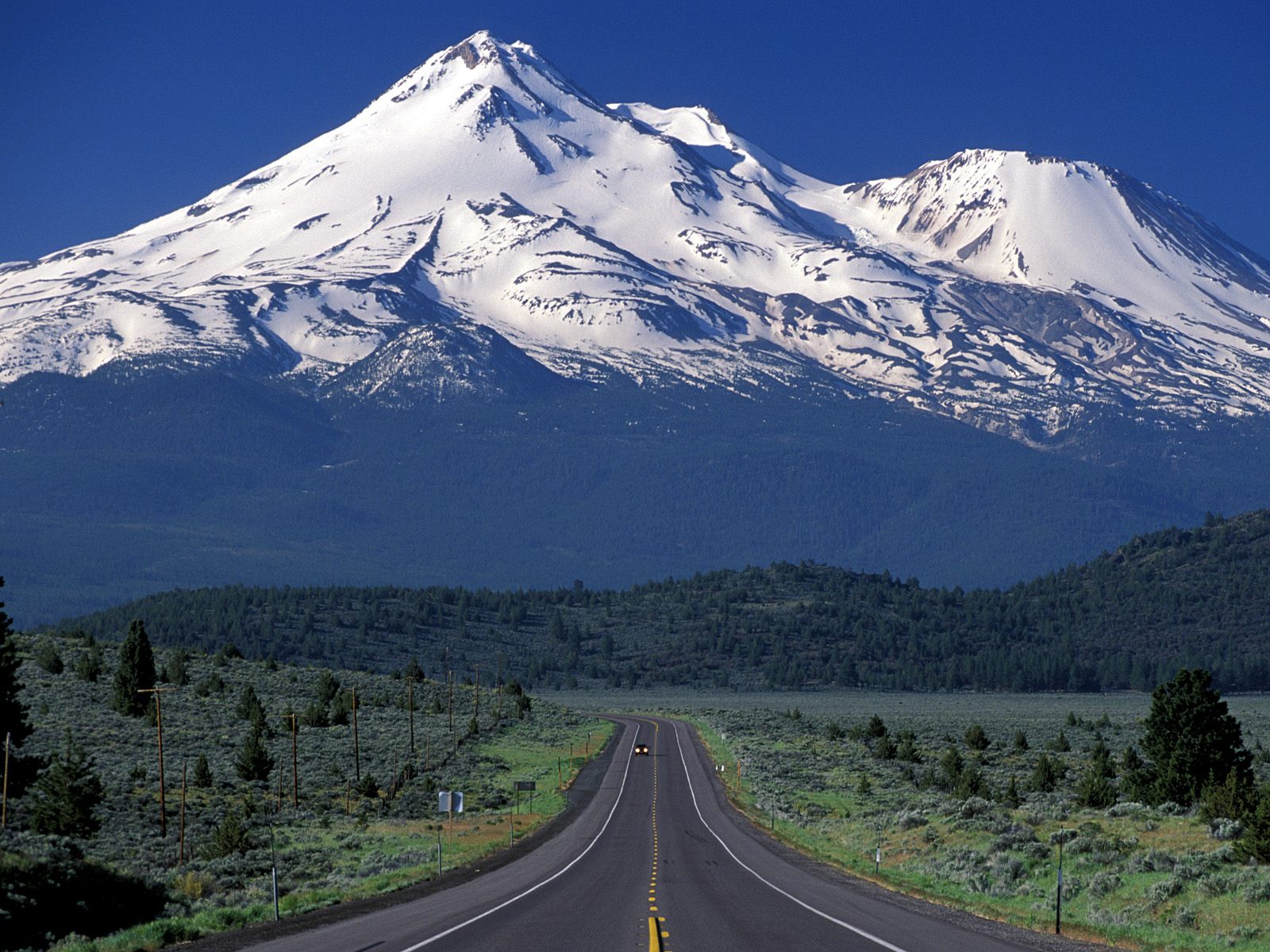 Горы снежные вершины
Прячут ввысь за облака.
Что за чудная картина ?
Это Родина моя
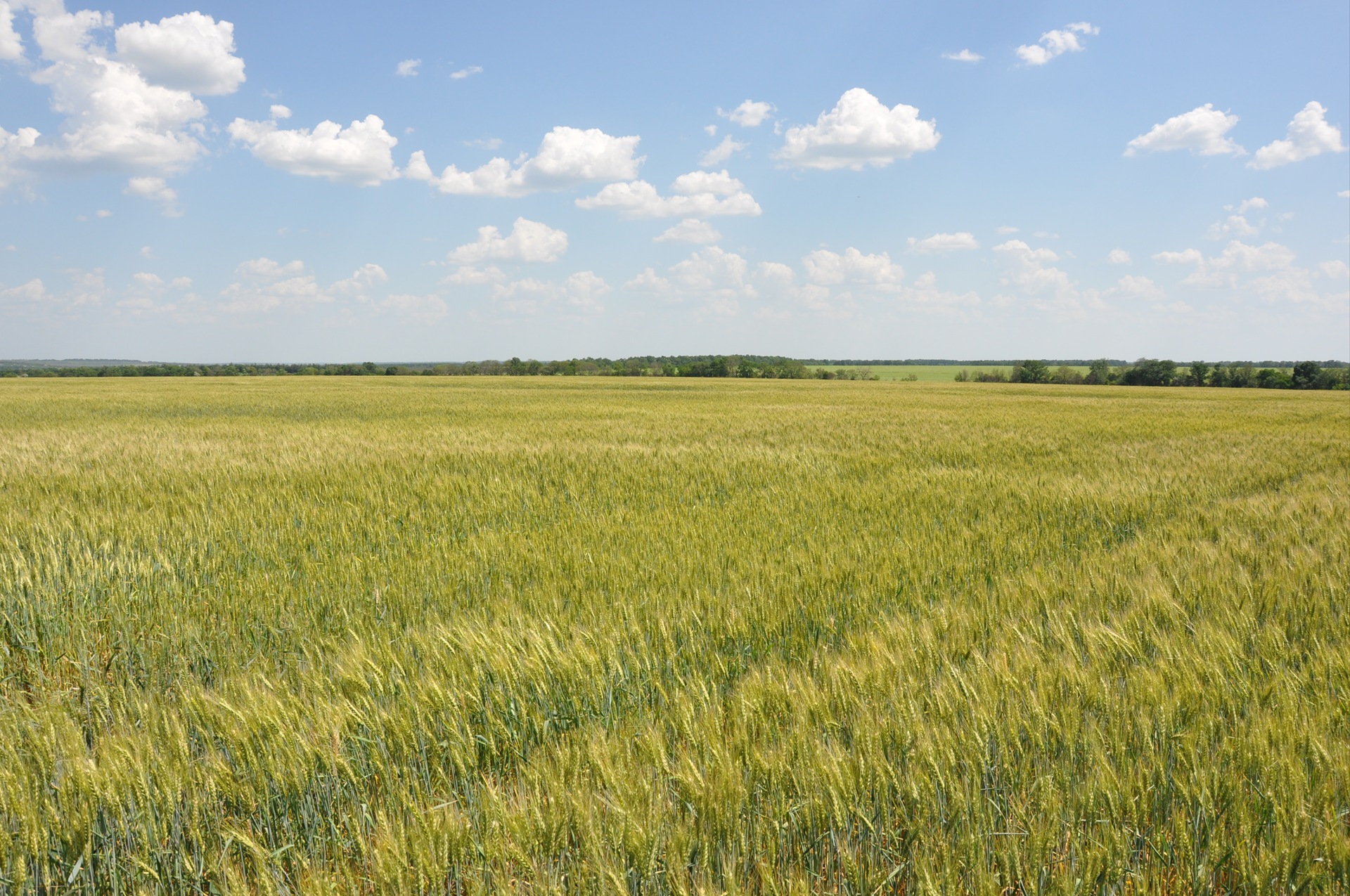 Где поля и степь без края,
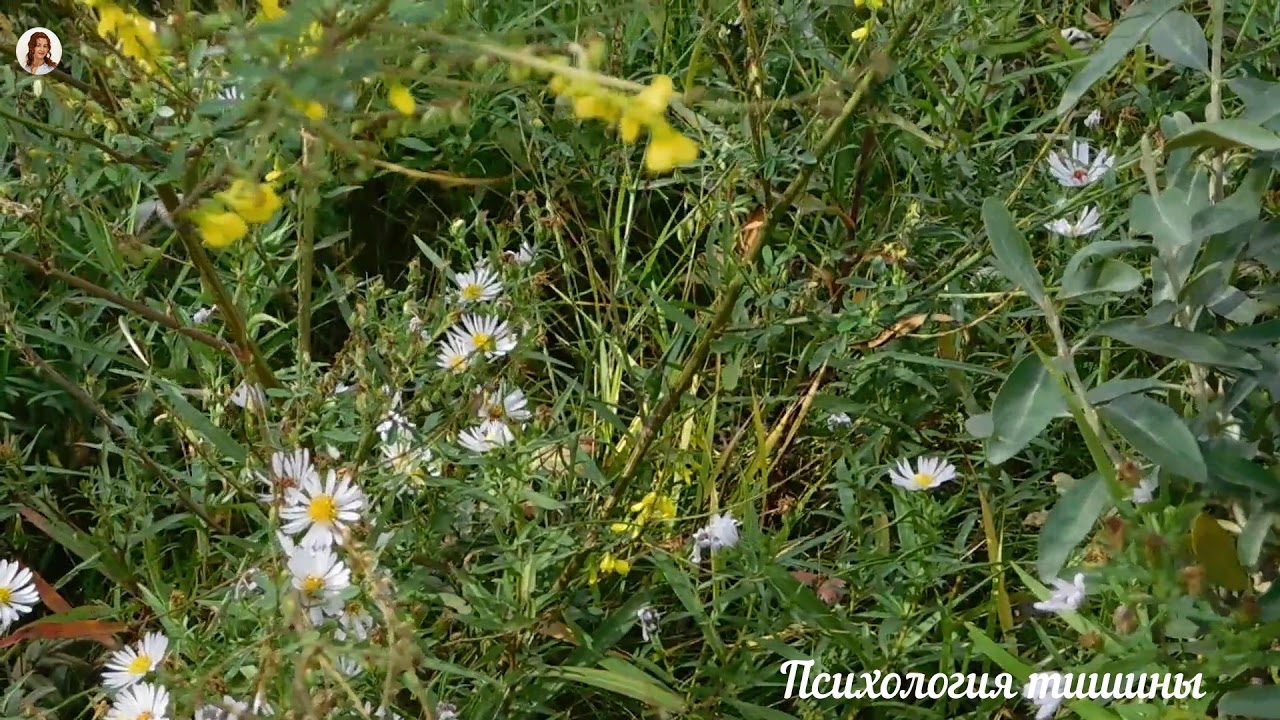 На цветах блестит роса.
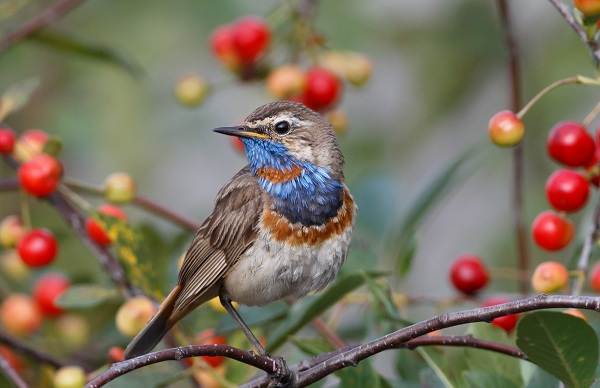 Песни птиц, жужжанье шмеля?
Это Родина моя
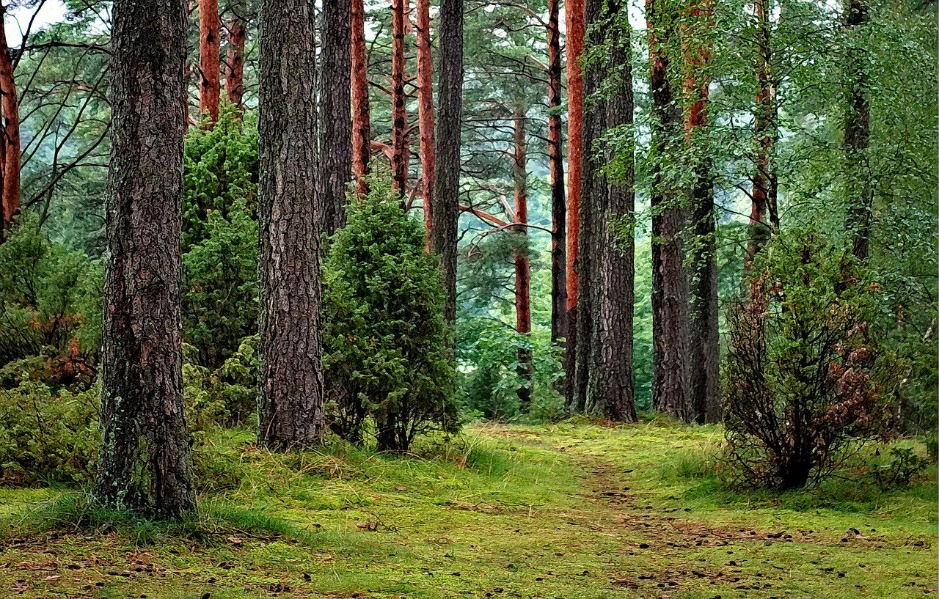 Лес, как царство Берендея
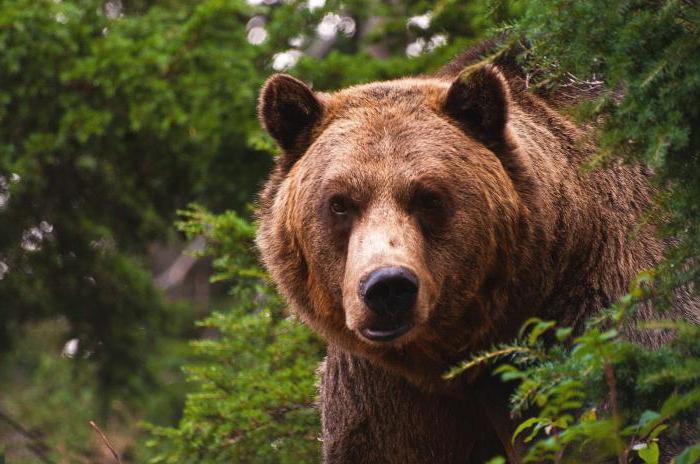 В нем живут медведь, лиса
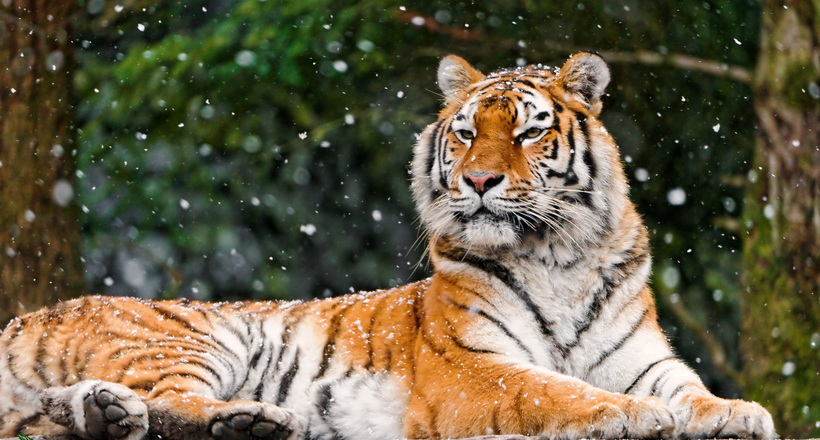 А в тайге есть даже тигры.
Это Родина моя
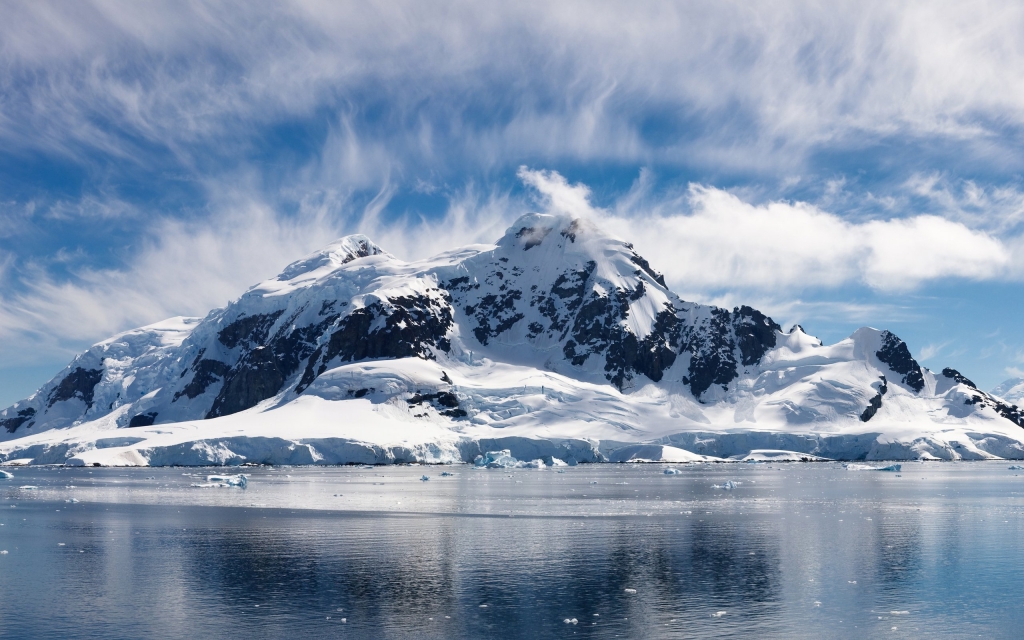 Где на севере морозном
Льдом сверкают берега.
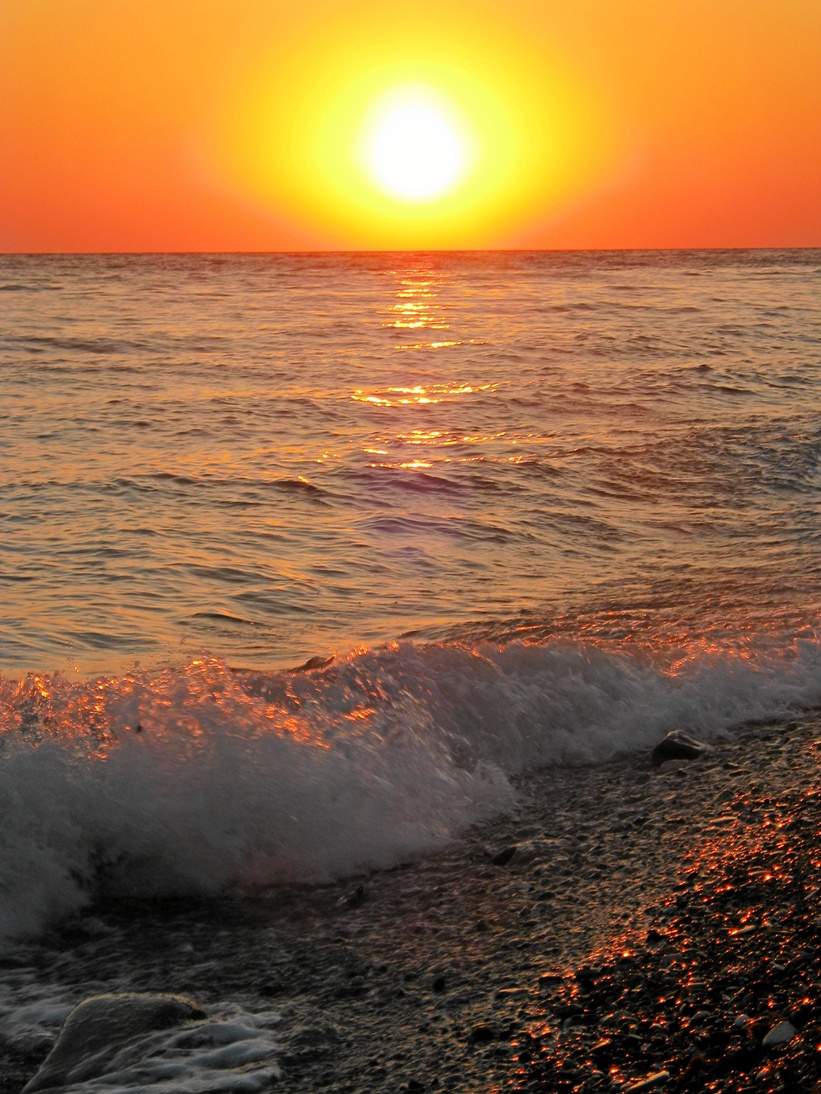 А на юге—море, солнце
Это Родина моя
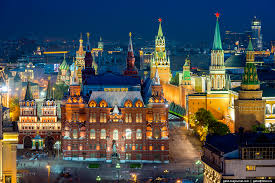 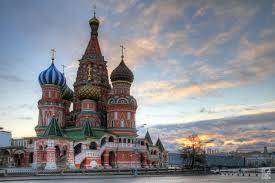 Где город города прекрасней
А всех важней из них Москва.
Цвет флага – Белый, синий, красный!
Это Родина моя !
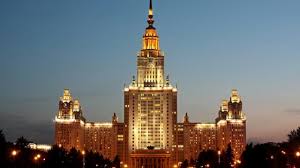 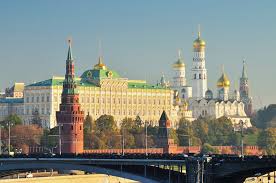 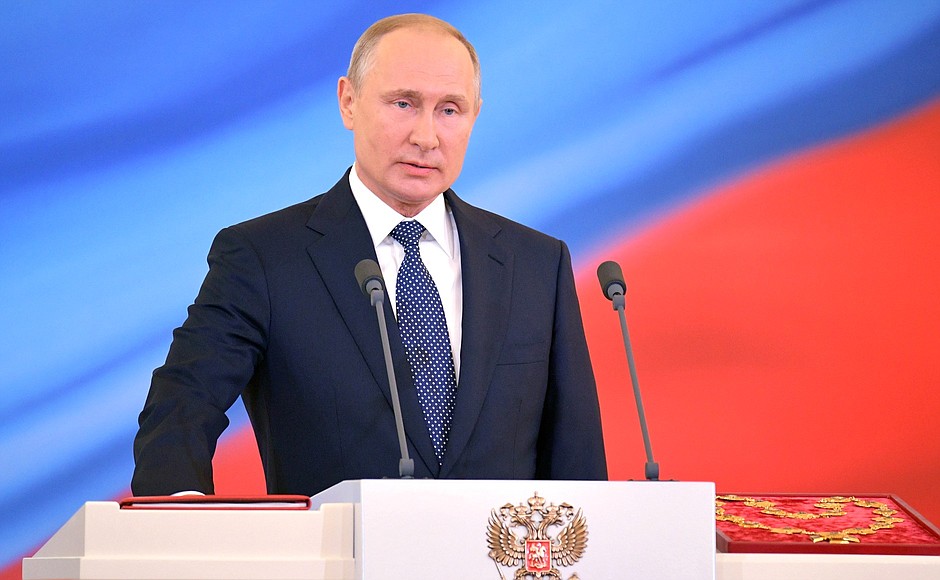 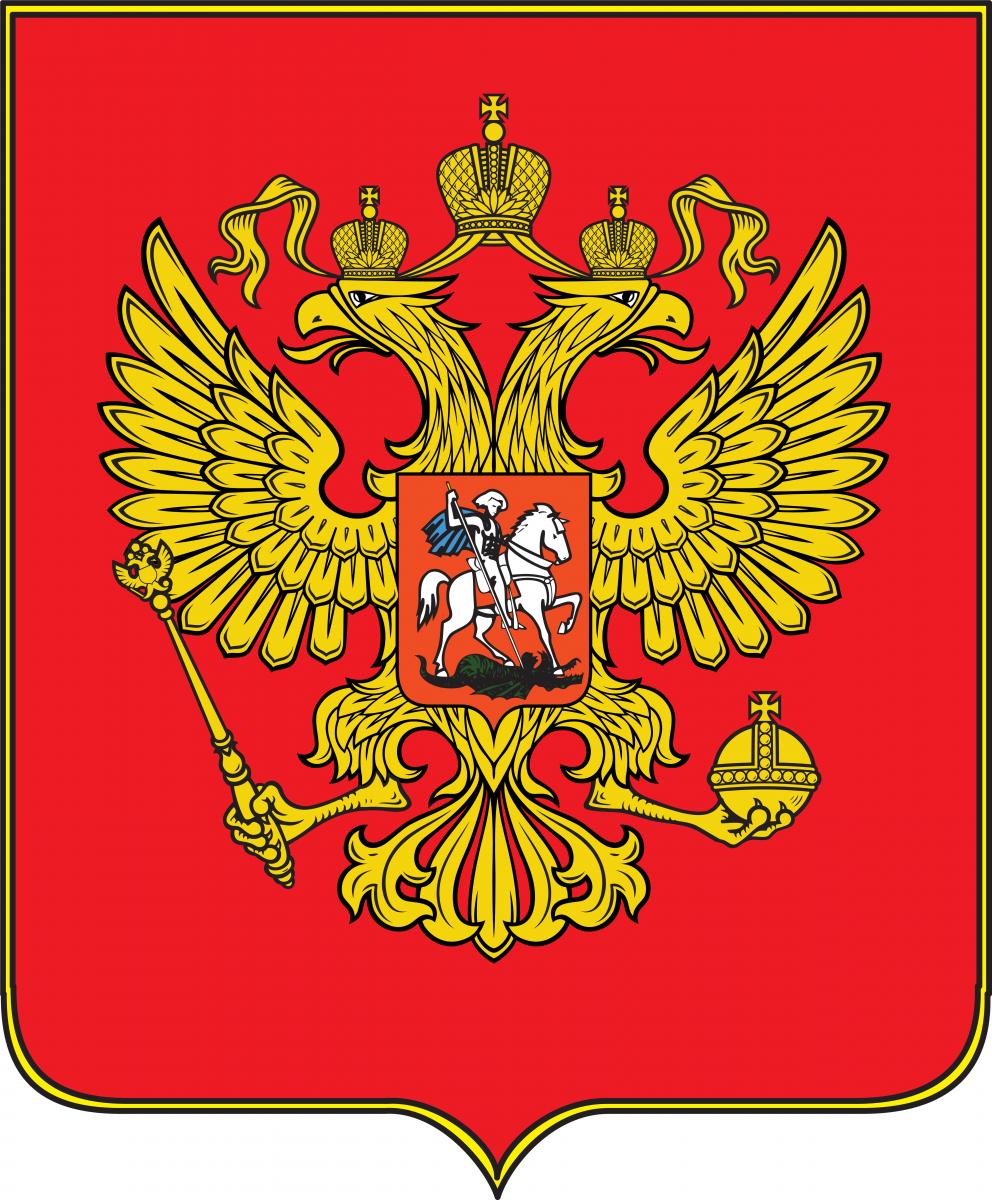 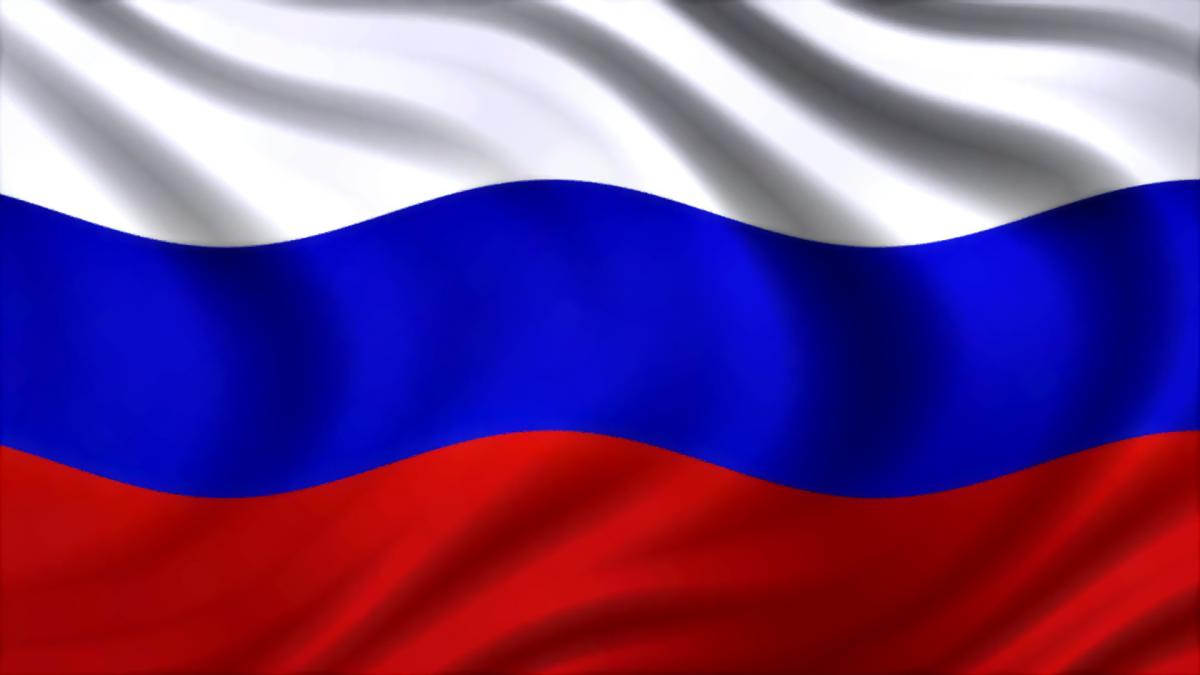 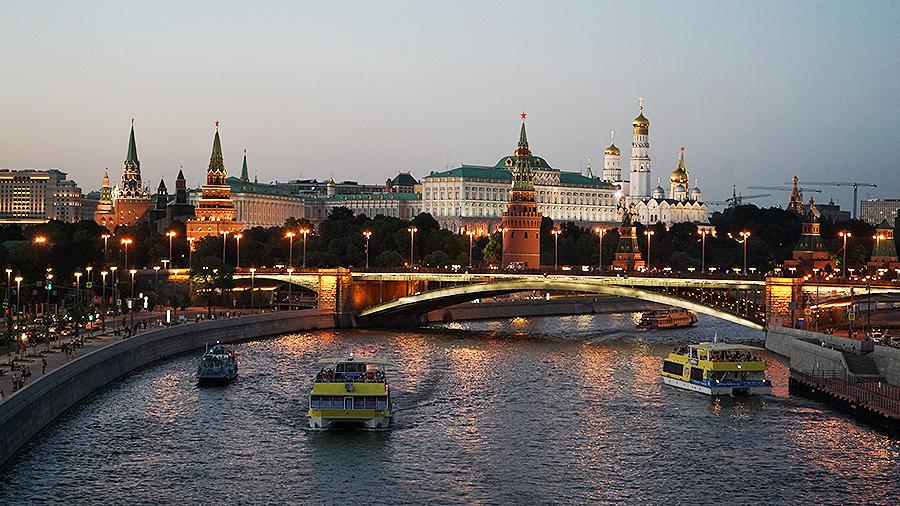 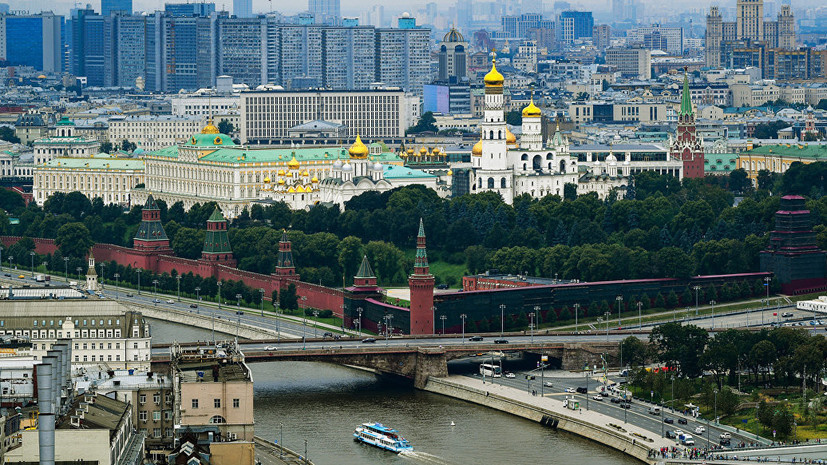 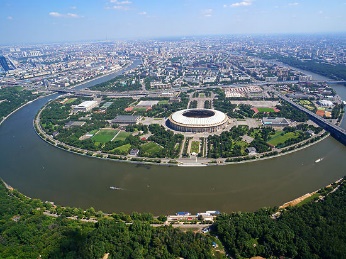 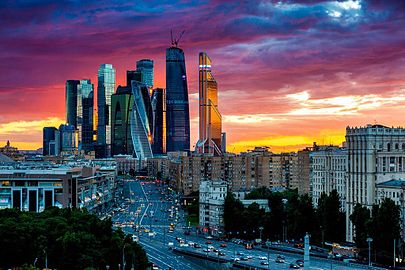 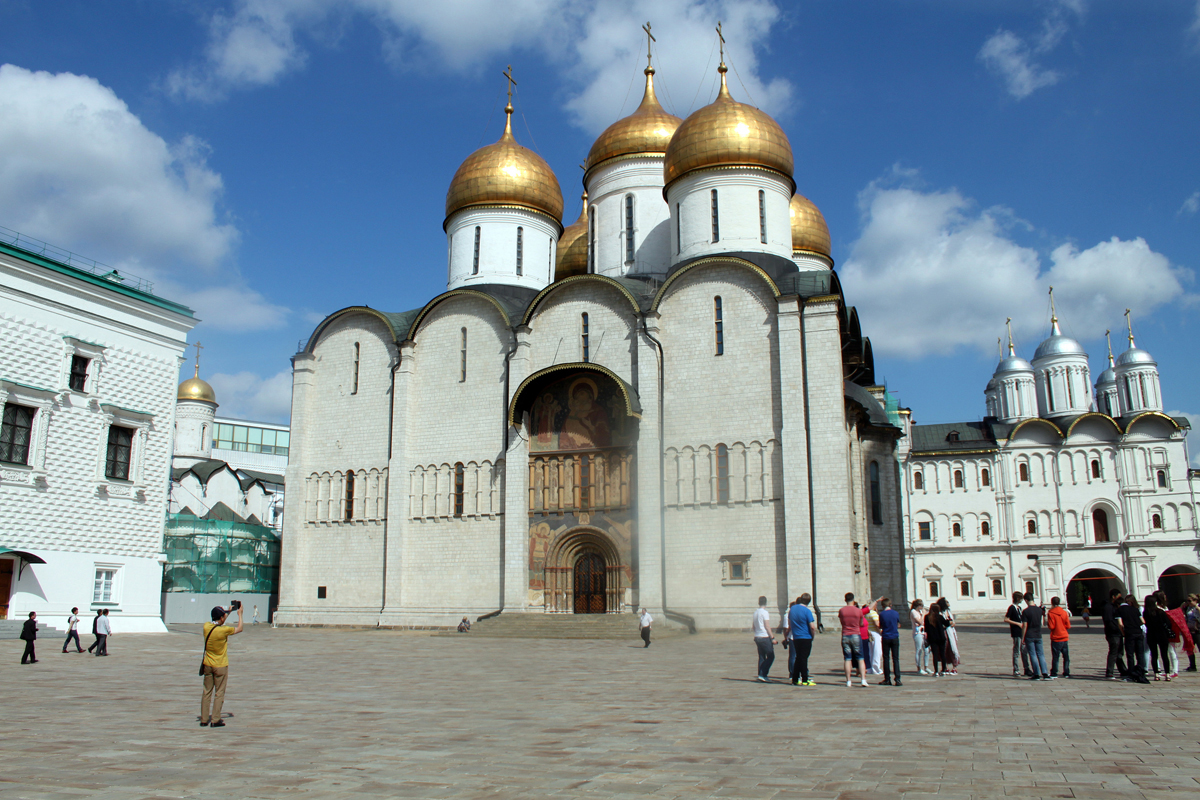 Успенский собор
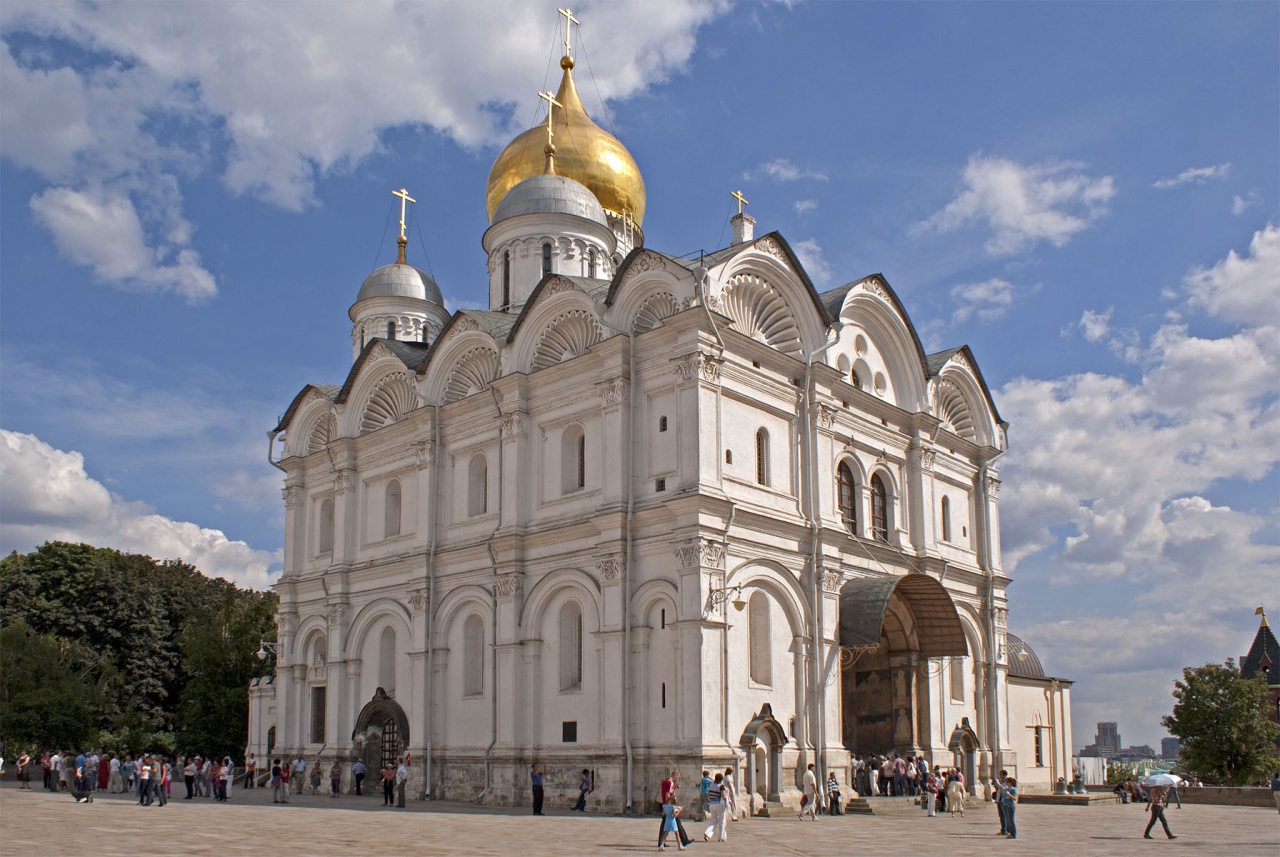 Архангельский собор
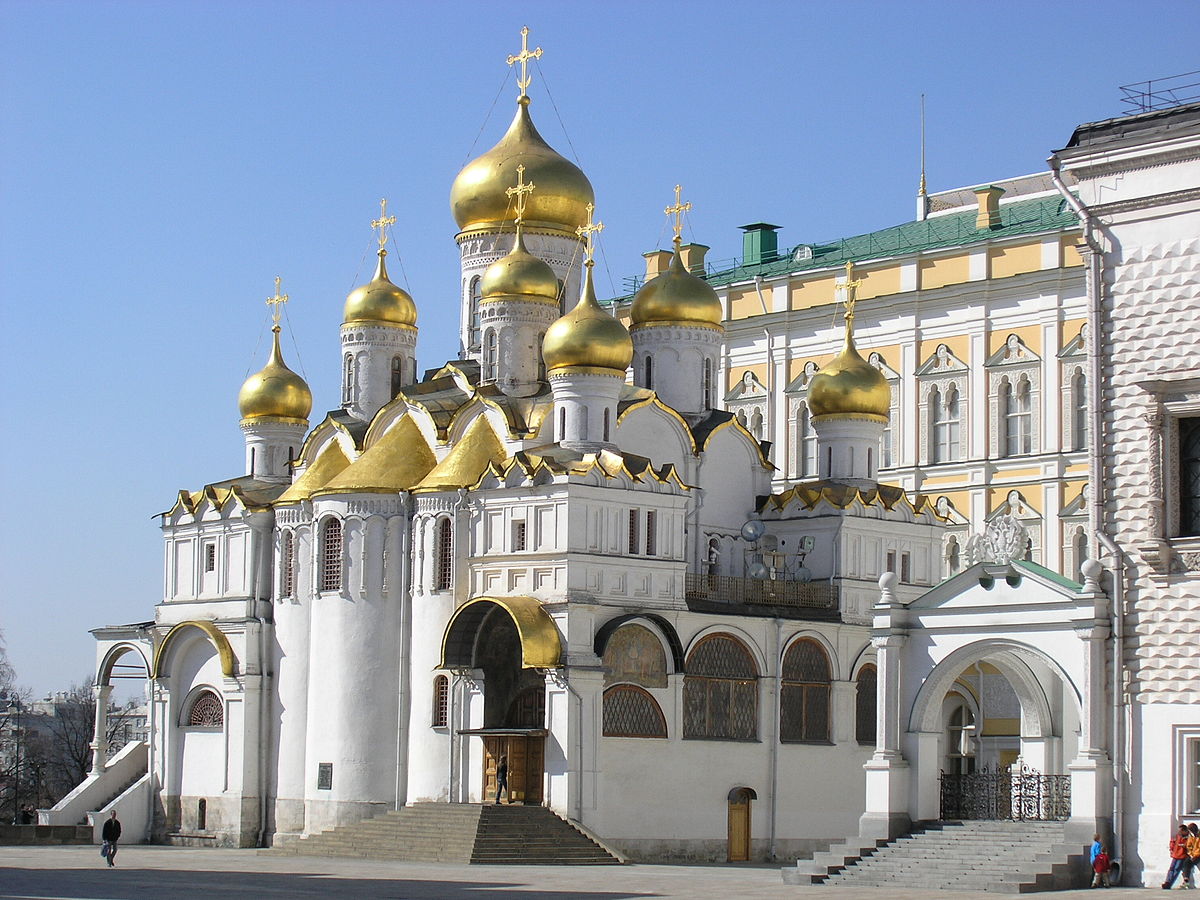 Благовещенский собор
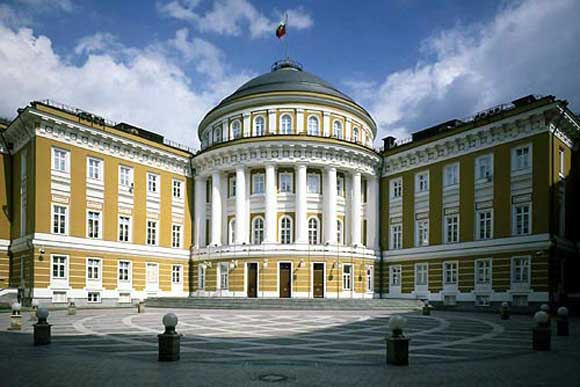 Резиденция Президента Российской Федерации
Красная Площадь
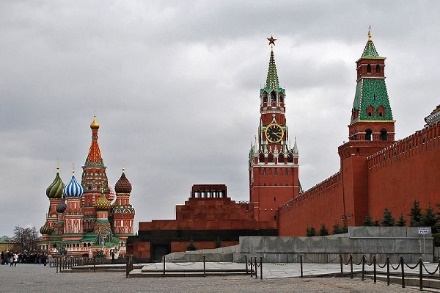 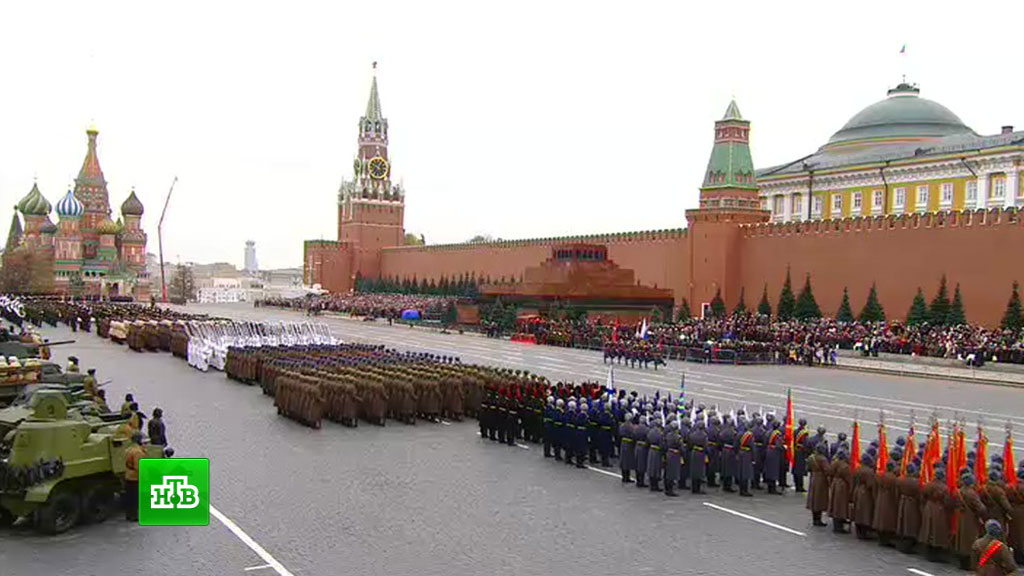 Военный парад на Красной Площади
Новый год
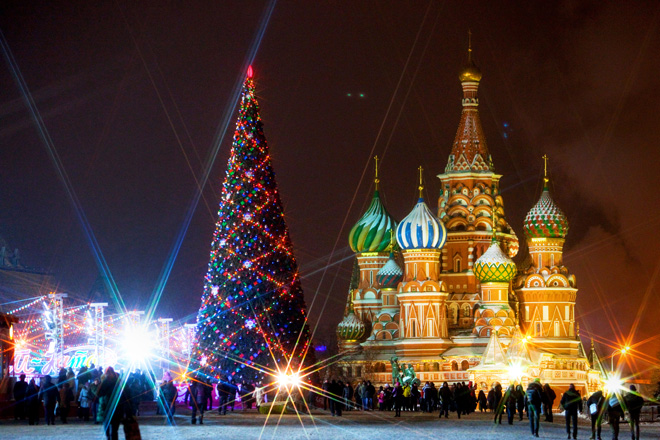 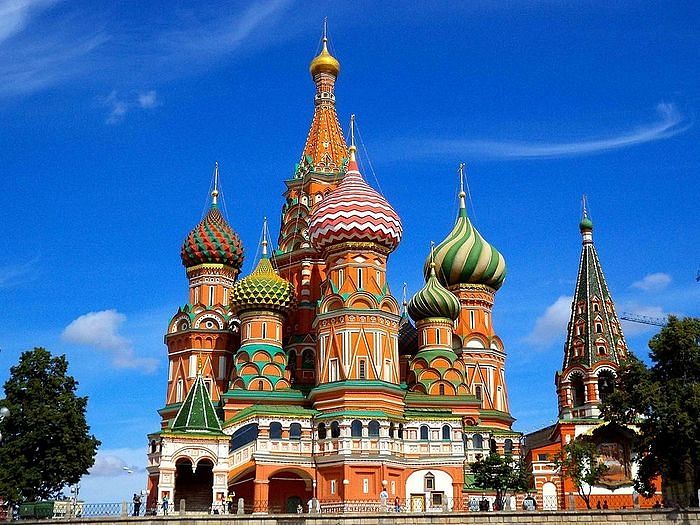 Собор Василия Блаженного
Исторический музей
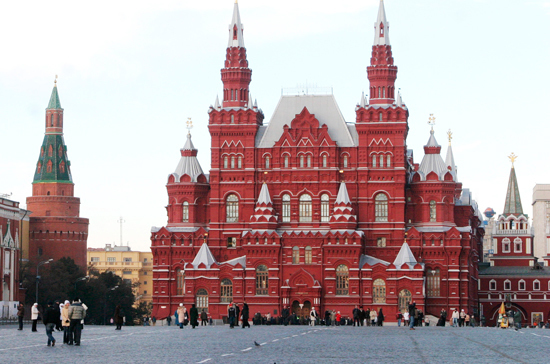 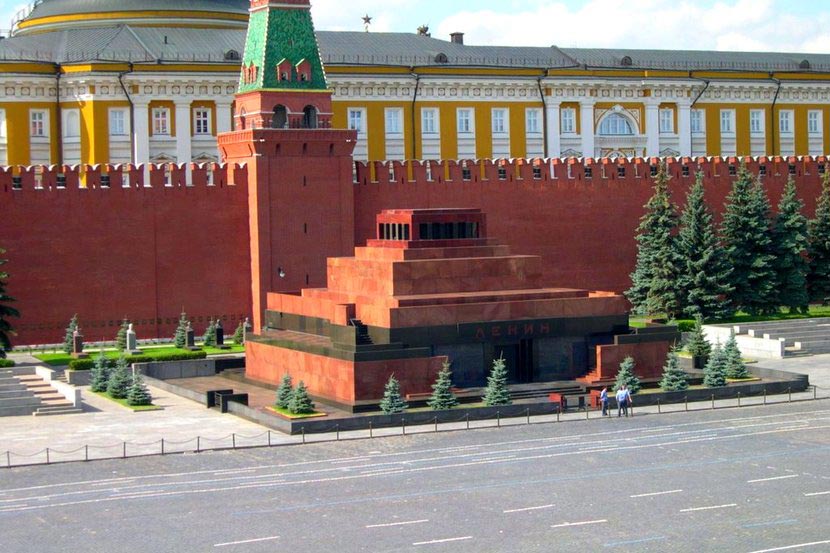 Мавзолей
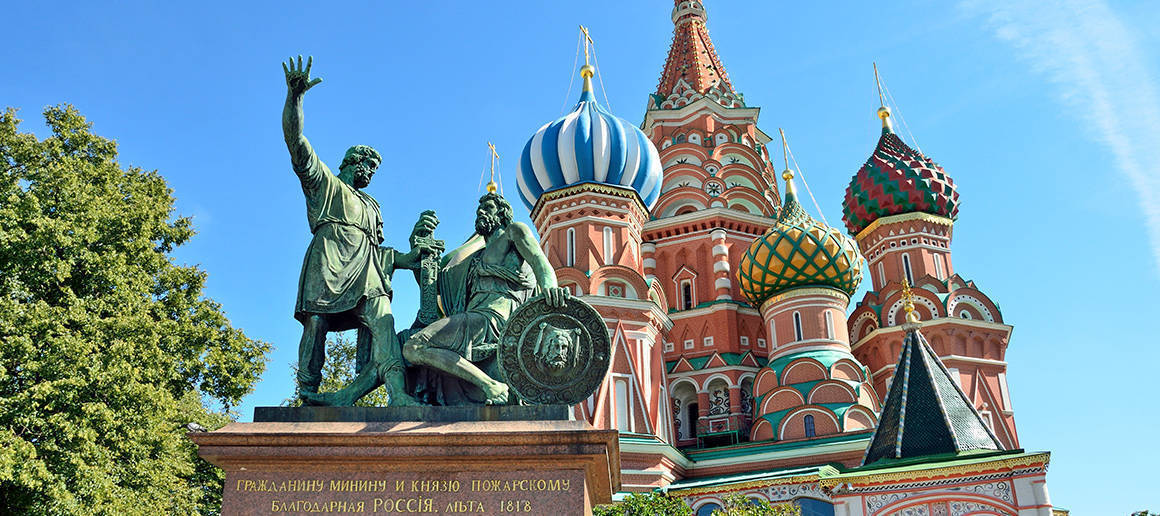 Памятник Минину и Пожарскому
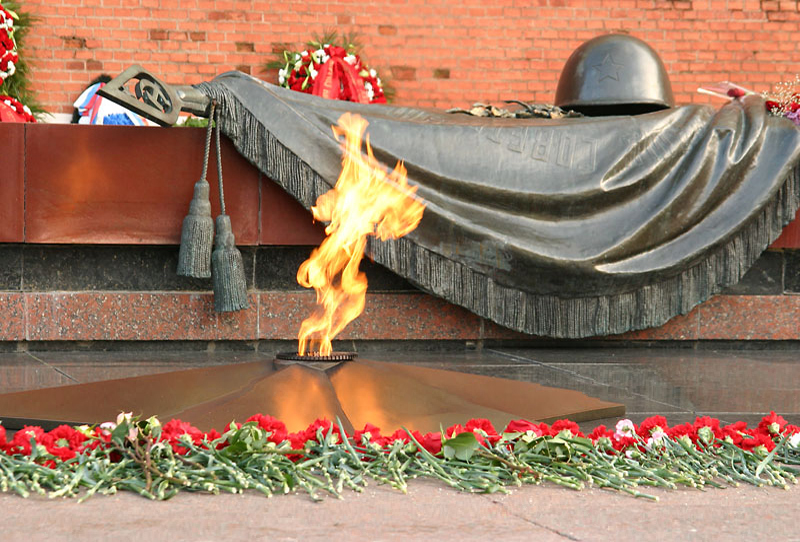 Вечный огонь
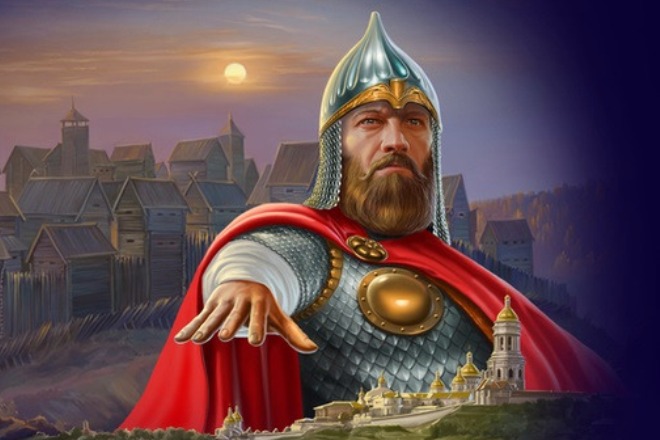 Юрий Долгорукий».
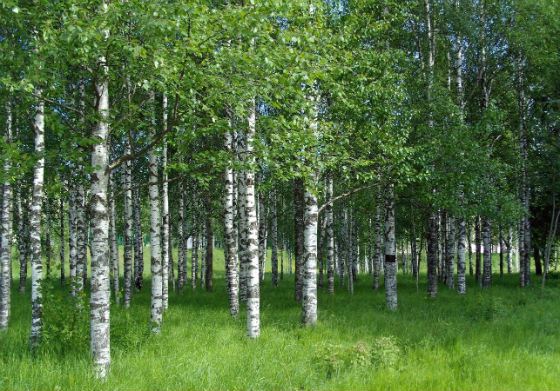 Береза
Балалайка
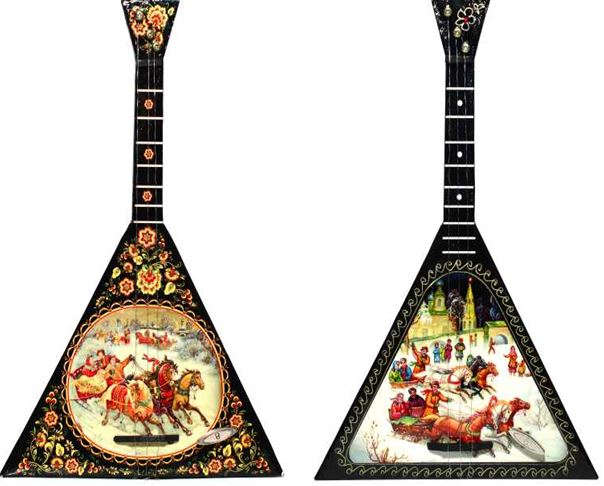 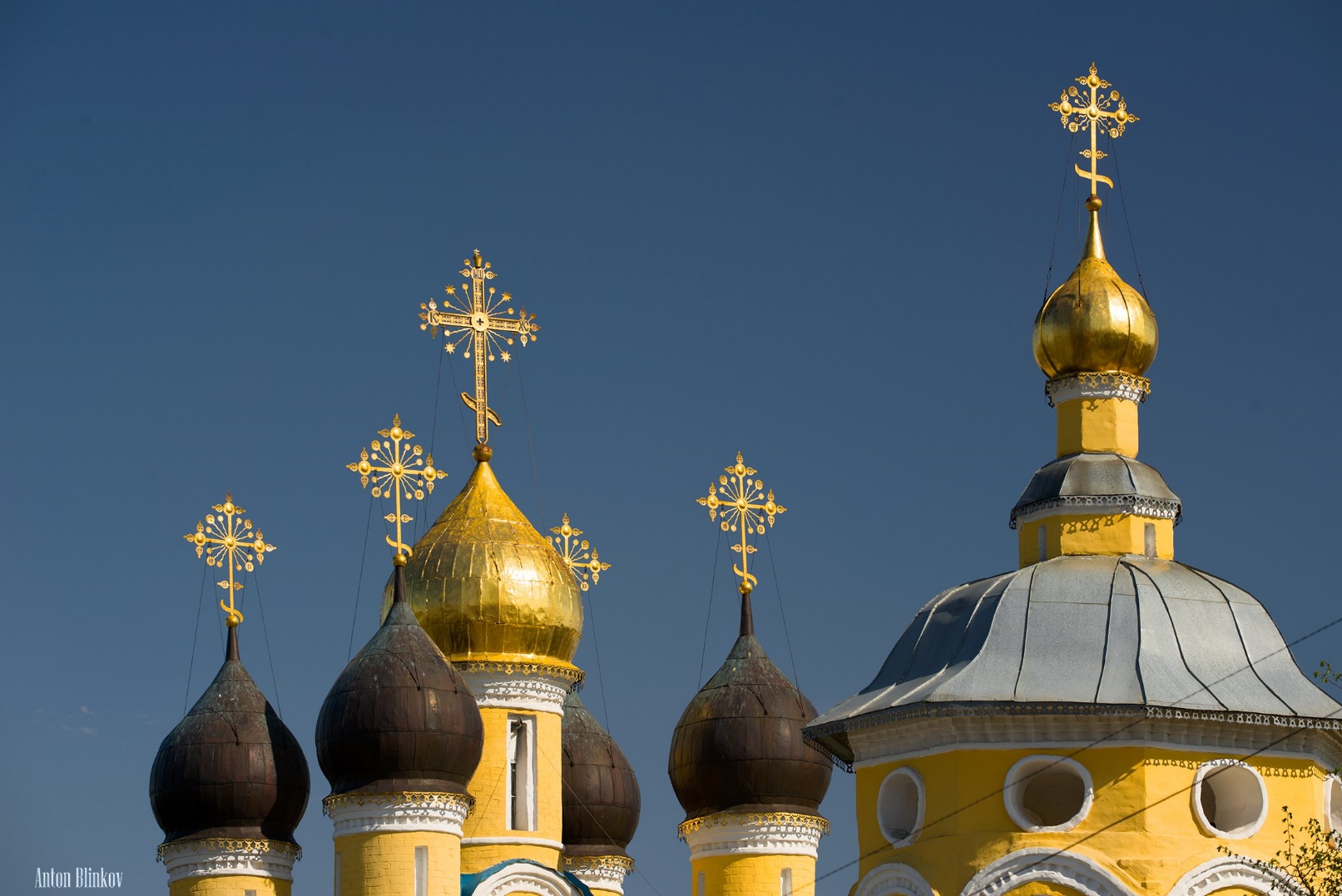 Купала
Матрешка
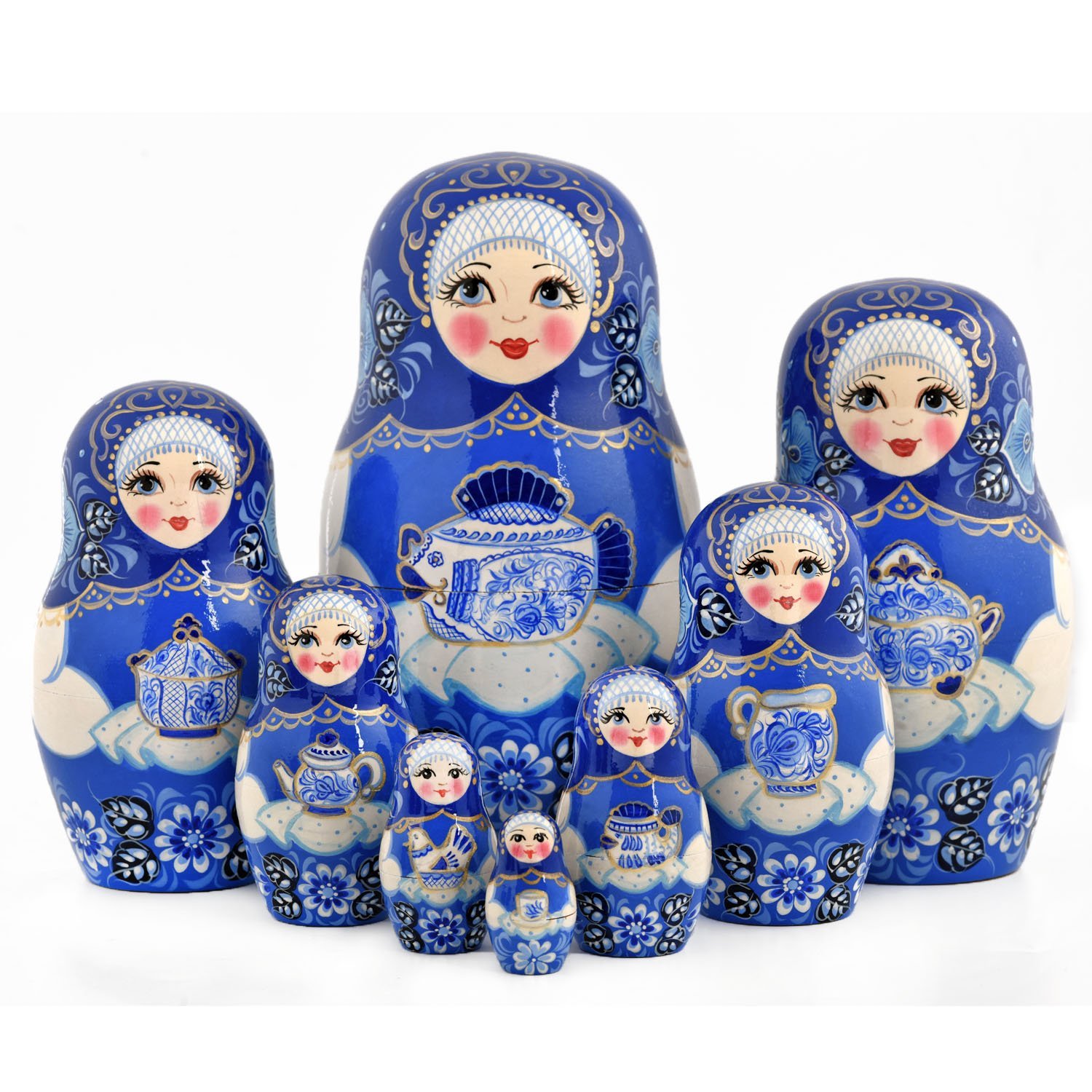